COM 1 SEC B
Woman’s Hour
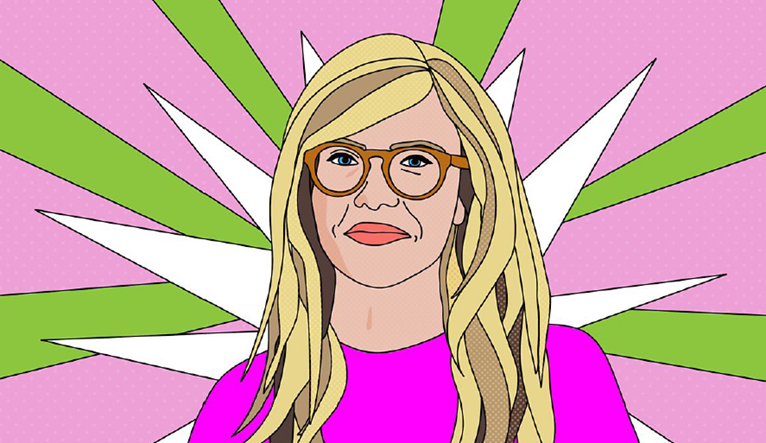 L5: Exploring the industry behind Woman’s Hour
1
WH Recap
Woman’s Hour was launched in the 1940s… 

How have representations and expectations of gender developed since then? 
5 ideas!

How has media changed in that time? 
5 ideas!
Where the BBC budget goes…
TV: £2.4bn 

Radio: £653m 

The radio budget is split in the following ways: 
£154m on local radio
£116m Radio 4 
£99m regional stations 
£66m Radio 5 live 
£60m Radio 2
£55m Radio 3 
£54m Radio 1 
£49m Digital stations 

What is the significance of this? Why do you think R4 is so much more expensive than R1?
Changing technology… key points
Up to the mid 90s, radio could only be accessed via analogue FM/AM/MW. 
With rapidly developing technology though, it could soon be accessed via DAB – allowing for greater quality and choice, and also online via internet radio. 
This has since grown even further thanks to digital convergence and as well as radio apps, there is now a wealth of podcasts available for listeners to download whenever and wherever they choose. 
In November 2018, the BBC launched its BBC Sounds streaming service, featuring live broadcasting, audio-on-demand and podcasts. This a good example of technological convergence as Sounds is available on PCs, laptops, tablets, phones.
Mrs. Fisher on technological convergence
Changing technology… key points
Podcasts have soared in popularity in the past few years, with many - such as Serial - becoming cultural events in their own right. Minority groups who have traditionally been excluded from mainstream radio have used podcasts to find a voice, and producers have utilised the lack of regulation to discuss controversial issues, especially personal or sexual matters.
Female-produced podcasts such as The High Low and The Broad Experience not only explore issues affecting women in society, they also attract high profile guests that rival those of traditional radio. Comedy podcast Dope Queens even had Michelle Obama as a guest!
BBC Radio, whilst being a traditional media institution, does not treat these independent podcasts as competition. Rather they build a symbiotic relationship with the presenters, often inviting them to guest on BBC Radio programmes (Radio 1, 4 and 6 particularly do this). This could be seen as an example of cross-media convergence.
Regulation: BBC & Radio
As a PSB, the BBC has quite strict guidelines about what content can be broadcast or published. BBC1 for instance rarely features sex, nudity or swearing, and all the broadcast channels (TV and radio) follow the ‘watershed’.
It is regulated internally by the Royal Charter, which dictates the way the BBC is governed and funded. Their 2017 charter introduced significant changes to this regulation: an executive board and BBC Trust was replaced by one single BBC Board. It is also regulated externally by Ofcom but it is initially the responsibility of the BBC to regulate its output and avoid intervention by the external regulator. 
This seems to challenge Livingston and Lunt’s assumption that ‘new media’ is harder to regulate. The BBC has considered the access of potential audiences and regulated within the institution.
The sacking of Radio 2 DJ Danny Baker in May 2019 after an inappropriate tweet shows how strictly the BBC regulates their content.
Regulation: Ofcom
The Communications Act of 2003 established Ofcom as the new UK regulator. 
What does Ofcom do? It is accountable to Parliament; it advises and sets technical aspects of regulation; implements and enforces the law; ensures high quality and wide appeal; maintains plurality in the provision of broadcasting; protects audiences from harmful content; protects audiences from unfairness or invasion of privacy
Who funds it? Fees from the industry and grants from Government
Both BBC Radio and Television have a remit to inform, educate and entertain, resulting in a range of stations and channels. Commercial and community stations have to apply for a licence from Ofcom, and abide by its rules and regulations.
Curran and Seaton’s theory of Power and Media Industries
Curran and Seaton have written several books about media control and argue that:
The media are controlled by a small number of companies primarily driven by the logic of profit and power
The general trend in media industries is towards a greater concentration of ownership.
Curran and Seaton: how does WH fit?
•It could be argued that Woman’s Hour challenges the idea that the media is controlled by a small number of companies driven by the logic of profit and power.
•Whilst the BBC is inarguably a large, significant company, the nature of PSB (discussed above) and the content of the broadcast seem to be at odds with the ‘logic of profit and power’. Consider the funding of the BBC in comparison with commercial organisations. The significance of the licence fee is that it frees BBC producers from the pressure to generate profit which in turn impacts the content of their broadcasts.
•The Woman’s Hour podcast format may also be used to support Curran and Seaton’s idea that socially diverse patterns of ownership help create conditions for varied and adventurous productions. The fact that this programme continues to be an important part of the channel’s schedule illustrates the broadcaster’s willingness to produce a programme targeting a specific social group.
•Consider the proliferation of podcasts across a wide range of topics and genres in recent years and whether the relative low production costs of this medium and the inexpensive hosting/digital distribution costs offer producers (and often prosumers) opportunities to take risks and develop adventurous content that still manages to reach diverse international audiences.
Evaluating Curran and Seaton
Are all companies driven by profit? Is WH?

It could be argued that WH challenges the idea that media is controlled by a small number of companies driven by the logic of profit and power. 
Although the BBC is undoubtedly a large, significant company, the nature of PSB is at odds with the ‘logic of profit and power’…..because of the licence fee, the BBC is freed from the pressure of having to generate profit in the same way as its commercial rivals. This means that they are free to target more niche audiences and create content for everyone, not just a mainstream audience. 
The fact that WH is available as a podcast might also be used to support Curran and Seaton’s idea that socially diverse patterns of ownership help create varied and adventurous productions. Think about the number of podcasts that you can access across a huge range of genres and topics. The fact that podcasts are relatively inexpensive to produce and that they are able to be digitally distributed means that producers can take risks and develop more edgy/ individual/ adventurous content that could potentially reach diverse international audiences.
Livingstone and Lunt
The idea that there is an underlying struggle in recent UK regulation policy between the needs to further the interests of the citizens (by offering protection from harmful or offensive material) and the needs to further the interests of consumers (by offering choice, ensuring value for money and market competition).

How can WH be regulated if not by the producers? Some of the topics are undeniably adult but easily accessible through iPlayer…
Livingstone and Lunt
The BBC is regulated by Ofcom as established in the Communication Act of 2003. The role of Ofcom includes ensuring that services such as radio are of high quality and appeal to a wide audience and to protect audiences from offensive or harmful material. Anyone can complain to Ofcom about a programme.
The BBC operates both a consumer-based regulatory model offering choice for audiences and a citizen-based one, taking responsibility to self-regulate its content. As a PSB, the BBC has strict guidelines about what content can be broadcast or published. BBC1 for instance rarely features sex, nudity or swearing, and all the broadcast channels (TV and radio) follow the ‘watershed’. 
The developments in technology with content distributed across different digital platforms has made regulation more complex. However, the BBC’s role as a self-regulator seemingly challenges Livingston and Lunt’s assumption that ‘new media’ is harder to regulate. The BBC has considered the access of potential audiences and regulated within the institution. For example, in February 2021, the BBC received 564 complaints regarding a Woman’s Hour interview with Zara Mohammed, the first female leader of the Muslim Council of Great Britain. The main issue was an accusation of bias and the hostile questioning style of presenter Emma Barnett. The BBC subsequently removed the clip of the interview from digital platforms
An example to discuss: the Emma Thompson interview. Is this a failure of regulation where consumer choice has trumped consumer protection?
Livingstone and Lunt argued media was becoming increasingly difficult to regulate in the modern world. Children, for example, have reasonably easy access to a vast range of content which may not be suitable. Woman’s Hour, although broadcast at a time most children would be at school, is also available as a podcast at any time. Registering is fairly easy; the only barrier being two buttons asking if you are over 13 or not with no real verification. In terms of Woman’s Hour, many valid topics are discussed in an informative and intelligent way but it could be argued some content is unsuitable for young children who may stumble upon it. An example of this could be an interview with Nannie McPhee actor, Emma Thompson titled ‘I greatly regret the demise of the full bush.’ Barnett says ‘I don’t wish to lower the tone but can we talk about pubes?’ There is an argument to be made that this content might not be appropriate for young children…
Evaluating Livingstone and Lunt
WHO should be responsible for regulating online media?

 WHAT is more important: being protected from potentially harmful content OR having full access to information?

Consider: media interaction and its impact, especially on young people.
Industry: Radio summary sheet
[Speaker Notes: On A3 sheets]
Homework
Finish off the summary sheet from slide 15